Career Work Experience Certification
Kentucky Alternate Assessment
School Year 2023-24
[Speaker Notes: Welcome to the Kentucky Alternate Assessment (Career Work Experience Certification Administration Guide) training for school year 2023-24.
The Career Work Experience Certification, referred to as the CWEC, is one of four components of the Kentucky Alternate Assessment.

The CWEC is a measure of career readiness within the Postsecondary Readiness indicator of Kentucky’s accountability system.]
Download the Career Work Experience Certification (CWEC) Administration Guide
Kentucky Alternate Assessment Project (KAAP) Online Training System (OTS)
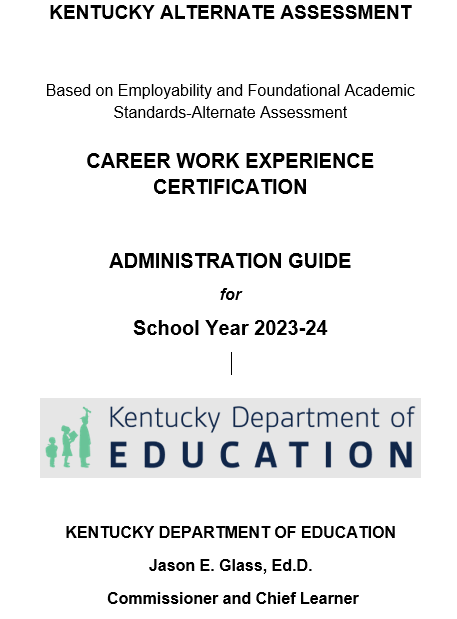 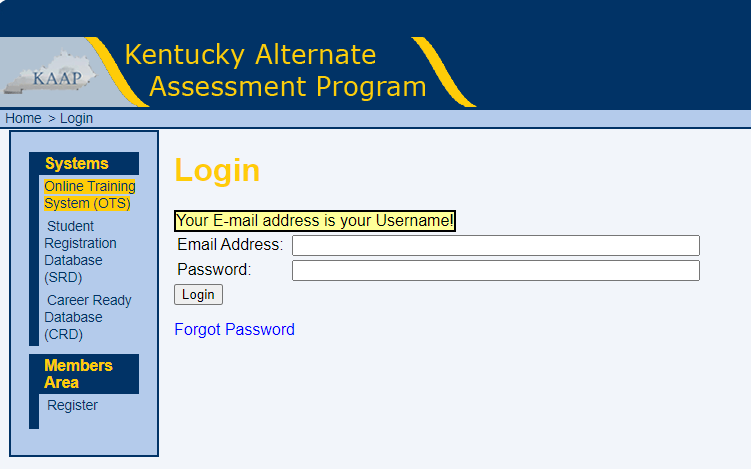 [Speaker Notes: This module will walk you through specific portions the Career Work Experience Certification Administration Guide. Most slides will reference specific pages. Please print a hard copy or access an electronic version from the Kentucky Department of Education (KDE) or the Online Training System (OTS) from the Kentucky Alternate Assessment Project (KAAP) webpage before continuing this training.]
Postsecondary Readiness Alternate Assessment – High School
Earn a high school diploma or be classified as a grade 12 non-graduate
Career Readiness
Employability Skills Attainment Record (ESAR) 
AND
Career Work Experience Certification (CWEC)
Academic Readiness

Transition 
Attainment
Record (TAR)
[Speaker Notes: There are two ways for students to demonstrate postsecondary readiness within Kentucky’s accountability system. Students must earn a high school diploma or be classified as a grade 12 non-graduate AND meet the requirements of ONE type of readiness, Academic Readiness or Career Readiness.

In alignment with the regular assessment, the achievement of career readiness is not mandatory. The accountability system allows for meeting the requirements of academic readiness OR career readiness. However, school districts must provide students opportunity and access to work toward career readiness. This includes students participating in the alternative high school course of study.]
CWEC Process– p. 4
Includes three phases: 
Career Exploration (recommended)
Student Focused Planning
Instruction in experiential curriculum
Work-based learning in classroom, school, community and worksites.    
Utilizes community-based school-business partnerships
[Speaker Notes: The attainment of the CWEC is a process, not an assessment.

The CWEC process includes the three general phases of career exploration, which is recommended; student focused planning; and instruction in an experiential curriculum. 

Students receive instruction, including work-based learning opportunities in the classroom, school, community and at worksites.    
 
The process utilizes community-based school-business partnerships. School-business partnerships assist in providing the work-based learning experiences to students.]
Content Assessed –pp. 4-5
Skills linked to the Employability and Foundational Academic Standards – Alternate Assessment (EFAS-AA)
 Aligns with subset of the CTE Pathways Standards Documents   
   and standards assessed by the CTE End-of-Program (EOP)      
   Assessments
[Speaker Notes: During the CWEC process students are given the opportunity to practice, maintain and generalize practical knowledge and skills linked to the Employability and Foundational Academic Standards-Alternate Assessment and corresponding progressions. These standards are typically referred to as the EFAS-AA (or EFAS) and are the same standards assessed by the Employability Skills Attainment Record, the ESAR. The standards are included in Appendix A of the CWEC Administration Guide.

The standards align with a subset of the Career and Technical Education (CTE) Pathway Standards Documents and standards assessed by the Career and Technical Education End-of-Program (CTE-EOP) Assessment for articulated credit.
 
There are 40 standards that address the concepts and skills listed on pages 4-5.]
CWEC Process at High School Grade 9 and Up – p. 5
Student-Focused Planning: Annual transition planning continues
Multi-year course of study developed
Includes CWEC courses for students working toward career readiness
Completed in prerequisite order
Work-based learning aligned with each course & provided in accordance with LRE
[Speaker Notes: The implementation of the CWEC process begins at the high school level.

Student-focused planning at grade 9 and beyond includes the continuation of annual transition planning. This includes the development of the multi-year course of study in accordance with the Kentucky Uniform Academic Course Code Lists. 

For students working toward career readiness status within the Postsecondary Readiness indicator of Kentucky’s accountability system the multi-year course of study includes the four courses specific to the attainment of the CWEC. 

The courses are completed in prerequisite order. 

Work-based learning options are aligned with each course and provided in accordance with student’s Least Restrictive Environment (LRE).]
CWEC Process at High School Grade 9 and Up – pp. 5-6 cont.
Student-Focused Planning (continued)
Conduct Person-Centered Planning, as needed
District decision if transition planning alone will provide necessary information to determine transition services 
Consider a specific formal model of person-centered planning, as needed
[Speaker Notes: Student-Focused Planning continued.
Each district determines, on an individual student basis, if transition planning alone will provide the information needed to determine transition services. Admission and Release Committees (ARCs) may need to hone their problem-solving skills within the basic transition planning process. For the majority of students, transition planning alone, if implemented with fidelity, meets student needs. See Appendix C for more information about transition planning and services.
For more involved students, a specific formal model of person-centered planning, or components of a specific model, may be required. The district selects the formal process to use.]
CWEC Process at High School Grade 9 and Up – pp. 6-7 cont.
Discussion anticipated year of graduation with student and parents
Develop postsecondary goals
Identify students for Office of Vocational Rehabilitation (OVR) services, pre-employment transition services (Pre-ETS) or targeted transition services
Identify students for participation in work-based learning programs 
Provide Summary of Performance
[Speaker Notes: Discussion the anticipated year of graduation or exit with the student and parents during student-focused planning. The anticipated exit year is required in order to complete a compliant course of study. 707 KAR 1:002, Section 1 (19) This is key to planning for the CWEC. The anticipated year of exit with a graduation code affects when a student begins coursework leading to the CWEC. 

Within the CWEC process at the high school level, and in addition to student focused planning, school districts should:
Develop postsecondary goals
Identify students for Office of Vocational Rehabilitation (OVR) services, pre-employment transition services or targeted transition services, and 
Identify students for work-based learning programs, in accordance with program guidelines.
Finally, provide the Summary of Performance to the student upon year of exit.]
CWEC Courses – p. 7
Four (4) specific elective courses included in High School Special Education Course Standards Documents 
CWEC courses are completed in prerequisite order
Recommended course length – 1 year or aligned with length of CTE courses
Courses may be repeated, particularly for students enrolled in grade 14
[Speaker Notes: The four specific courses leading to the attainment of the CWEC are included within the High School Special Education Course Standards Documents.

These elective courses must be completed in prerequisite order. 

One year is the recommended length for each course, or in alignment with the length requirement for CTE courses. 

The courses may be repeated, particularly for students enrolled in grade 14.]
Coursework leading to CWEC – p.7
The four specific elective courses leading to the attainment of the CWEC are included within the High School Special Education Course Standards Documents.  
To review the specific EFAS-AA standards aligned to each course,  refer to the Kentucky Department of Education - Course Standards in the Searchable State Course Codes Database (SSCCD). Refer to the standards link in the details of the course.
[Speaker Notes: The four specific elective courses leading to the attainment of the CWEC are included within the High School Special Education Course Standards Documents.

To review the specific EFAS-AA standards aligned to each course,  refer to the Kentucky Department of Education - Course Standards in the Searchable State Course Codes Database (SSCCD). Refer to the standards link in the details of the course.]
Developing Career Options – p. 7
Grades 9-14
Orientation to careers 
16 career clusters, employability skills, self-management and work ethics 
Problem solving, decision making and reasoning
Aligned to the Kentucky Academic Standards (KAS) and the Kentucky Employability and Foundational Academic Standards – Alternate Assessment (EFAS-AA)  
Materials and activities differentiated to meet individual student needs
[Speaker Notes: Page 7 of the Administration Guide begins describing the courses leading to the CWEC.

Developing Career Options is the first course and can be completed in grades 9 through14.  

The course focuses on orientation to careers. Course content includes orientation to the 16 career clusters, employability skills, self-management and work ethics. 

Opportunities are provided within the course for the development of problem solving, decision making and reasoning through school and work-based learning experience.   

The CWEC courses are aligned to the Kentucky Academic Standards (KAS) and the Employability and Foundational Academic Standards-Alternate Assessment (EFAS-AA).  

All materials and activities presented are differentiated to meet individual student needs.

You may visit the Developing Career Options course standards link to review the specific EFAS-AA standards aligned to the course. The KDE Career and Technical Education Resources webpage provides a link to learn more about the 16 career clusters. Developing Career Options is the prerequisite course for Developing Leadership Skills.]
Developing Leadership Skills – pp. 7-8
Grade 9-14
Successful leaders and responsible members of society
Personal attributes and social skills
Interpersonal skills, team building, communication, personal development and leadership
Opportunities to apply knowledge
Both sets of standards – KAS and EFAS-AA
Differentiated to meet individual student needs
May apply to any career cluster(s) and should be aligned to the individual postsecondary goal(s)
[Speaker Notes: The next course is Developing Leadership Skills and is offered at multiple grades, 9 through 14.

This course is designed to assist students with developing skills needed to be successful leaders and responsible members of society. Students will develop personal attributes and social skills. Emphasis is placed on interpersonal skills, team building, communication, personal development and leadership. This course includes opportunities for students to apply their knowledge. 

Special focus is given to the Kentucky alternate assessment aligned to the Kentucky Academic Standards (KAS) and the EFAS-AA. All materials and activities presented are differentiated to meet individual student needs. 

This course may apply to any of the career clusters and should be aligned to the individual students’ postsecondary goal(s). The career clusters are included on the following slide.

Visit the Developing Leadership Skills webpage to review the specific EFAS standards aligned to the course.]
Career clusters include:
Agriculture, Food and Natural Resources 
Architecture and Construction 
Arts, A/V Technology and Communications 
Business Management and Administration 
Education and Training 
Finance 
Government and Public Administration 
Health Science
Hospitality and Tourism 
Human Services 
Information Technology 
Law, Public Safety, Corrections and Security 
Manufacturing 
Marketing 
Science, Technology, Engineering and Mathematics 
Transportation, Distribution and Logistics
[Speaker Notes: The 16 career clusters included in the course are listed on the slide and contained in the course description on page 8. Links to learn more about the 16 career clusters are also included.]
Experience in Workplace Principles – p. 8
Grade Level: 9-14
Adapt to changing demands and expectations
Problem solving, teamwork, time management, and self-management skills 
Job-seeking and job-retention skills 
Aligned to the KAS and EFAS-AA
Differentiated individual student needs
[Speaker Notes: Page 8 of the Administration Guide also contains the Experience in Workplace Principles course description. This is the third course offered and may be taken in grades 9 through 14.

Experience in Workplace Principles examines the skills needed to adapt to changing demands and expectations. The course includes, but is not limited to, problem solving, teamwork, time management, and self-management skills. Job-seeking and job-retention skills are taught through the development of resumes and job search materials.  

This course is aligned to the KAS and EFAS-AA.

All materials and activities presented are differentiated to meet individual student needs.

Visit the Experience in Workplace Principles course standards link to review the specific EFAS-AA standards aligned to the course.]
Individualized Career Work Experience – pp. 8-9
Grade Level: 11-14 
Work experience 
Related class and work-based learning in the local community
Aligned to KAS and EFAS-AA
Differentiated to meet individual student needs
[Speaker Notes: Individualized Career Work Experience is provided to students in grades 11 through 14 and is described on pages 8-9.

This course focuses on work experience for students. The course includes a related class and work-based learning in the local community.  

This course is aligned to the KAS and EFAS-AA.

All materials and activities presented are differentiated to meet individual student needs.

Visit the Individualized Career Work Experience webpage to review the specific EFAS standards aligned to the course.]
Work-Based Learning Options – p. 9
Cooperative Education
Entrepreneurship
Internship (paid/unpaid)
Mentoring
School-Based Enterprise
Service Learning 
Shadowing
[Speaker Notes: Work-based learning options are embedded in each individual course and provide a variety of experiences for students. This affords students opportunities to practice, maintain and generalize knowledge and skills related to the EFAS in the classroom, school, community and work-based settings.
 
The work-based learning options were selected from Kentucky’s Work-Based Learning Manual and include cooperative education, entrepreneurship, internship (paid and unpaid), mentoring, school-based enterprise, shadowing, and service learning.
 
All definitions are included in the CWEC Administration Guide glossary. 
 
The work-based learning is provided in alignment with the course descriptions. Districts determine which options to include in each course when developing each course plan. Some options are provided in the school or community setting, e.g., school-based enterprise or service learning. Other options are provided in the community at worksites, such as shadowing, mentoring, and internships. 
 
The work-based learning options linked to the courses may vary for individual students enrolled. This is based on individual student postsecondary goals, IEP Present Levels, individualization of the course of study, and needs related to the LRE. . The Guidance for IEP Development  includes more information on how to document WBL in a student's IEP.
 
Work-based learning programs, such as the CWTP, Project Search, or district developed programs, can serve as a vehicle for providing some WBL options, particularly those at worksites.]
Minimum Hours for Work-Based Learning - p. 10
20 hours per semester course
40 hours per year-long course
Trimester courses – divide 40 hours per year by 3
[Speaker Notes: A minimum of 20 hours per semester course or 40 hours per year-long course of work-based learning is required for each CWEC course. 

For trimester courses the minimum 40 hours per year may be divided into thirds, 13 to 14 hours per trimester. 

Abiding by the minimum hours per course assures statewide fidelity of the CWEC.]
Worksite definition – p.10
A worksite is defined as a non-school, integrated, competitive environment where the students engage in work-based learning options customized and aligned to their postsecondary goals, including entrepreneurship, mentoring, shadowing, internship or cooperative education. 
For careers found only in educational settings, the placement should be outside the student’s school of attendance.

Appendix D details the rationale supporting the worksite definition and inclusion of work-based learning as part of an experiential curriculum.
[Speaker Notes: Some work-based learning will be conducted at a worksite.

A worksite is defined as a non-school integrated, competitive environment where the students engage in work-based learning options customized and aligned to their postsecondary goals, including entrepreneurship, mentoring, shadowing, internship or cooperative education. For careers found only in educational settings, the placement should be outside the student’s school of attendance.
 
The rationale supporting the worksite definition is provided in Appendix D of the administration guide.]
Supplemental Guidance for Work-Based Learning (WBL) for Career Work Experience Certification (CWEC) – p. 10
Potential virtual options permitted to complete the minimum CWEC WBL, if face-to-face/in-person WBL is not possible
Refer to Appendix E for details of potential virtual CWEC WBL options
Best practice is for students to complete the CWEC courses and the required minimum number of WBL hours in a face-to-face/in-person non-school integrated competitive work environment aligned to the individual student's postsecondary goal(s)
[Speaker Notes: Additional flexibility for potential virtual options is permitted to complete the minimum CWEC WBL in accordance with the Supplemental Guidance for Work-Based Learning (WBL) for Career Work Experience Certification (CWEC), if face-to-face/in-person WBL is not possible. Refer to Appendix E for details of potential virtual CWEC WBL options. 

Best practice is for students to complete the CWEC courses and the required minimum number of WBL hours in a face-to-face/in-person non-school integrated competitive work environment aligned to the individual student's postsecondary goal(s).]
Career Ready Alternate Assessment Folder (CRAAF) – pp. 10-11
Stores documentation for CWEC and ESAR
Qualified CWEC Administrator (QCA) Responsibilities:
Complete the CWEC training and the qualification quiz in the Online Training System (OTS) by December 22, 2023
After passing the quiz, print the CWEC certificate from the OTS, and provide a copy to the BAC or DAC.
File the CWEC documentation in the CRAAF by the end of each school year
Report status of student completion of the CWEC to the Kentucky Department of Education (KDE)
[Speaker Notes: Documentation of the CWEC process is stored in the Career Ready Alternate Assessment Folder, referred to as the CRAAF. This ensures security of the materials. The CRAAF is also used to document the results and supporting evidence for the ESAR. 

A certified staff member is responsible for maintaining the CRAAF. This may be the same certified person that serves as the Qualified CWEC/ESAR Administrator, or it may be another certified district representative. 
  
Qualified CWEC Administrator (QCA) is responsible to:
Complete the CWEC training and the qualification quiz in the Online Training System housed on the KAAP website by December 22, 2023. The CWEC quiz will close on December 22, 2023.
Print and file the online CWEC certificate in the CRAAF after passing the quiz. Provide a copy to the BAC or DAC
File the Student Information Page in the CRAAF and  
File the CWEC documentation in the CRAAF by the end of each school year.
Report status of student completion of the CWEC to the Kentucky Department of Education (KDE).]
CRAAF Components- p. 11
Student Information Page
Administrator Trainings and Documentation
Qualifying Quiz Certification(s)
Employability Skills Attainment Record 
Career Work Experience Certification
[Speaker Notes: CRAAF components include, in the following order, Student Information, Administrator Trainings and Documentation, Qualification Quiz Certification(s), Employability Skills Attainment Record, and the Career Work Experience Certification. The Employability Skills Attainment Record (ESAR) Administration Guide provides more information about the ESAR section.]
CRAAF: 1. Student Information Page – p. 11
Provides the following:
Student Name
School
District
Grade
SSID (State Student Identification Number)
District Enrollment Date (if new)
Alternate Assessment Determination Date
Accommodations (List all accommodations identified on the student’s IEP
Teacher name and signature
[Speaker Notes: The Student Information Page form is stored in the Student Information section. Form components include student name, school, district, grade, State Student Identification Number (SSID), district enrollment date if the student is new to the district, date participation in the alternate assessment was determined accommodations listed in the current IEP for the student, and the name and signature of the supervising teacher.
 
A hyperlink to the KDE Alternate Assessment and Accountability Folder webpage, where the Student Information Page can be found, is provided on Page 11 of the administration guide. There are two versions of the AAAF, one electronic version and the other is a form that is downloadable to save.]
CRAAF: 2. Administrator Trainings and Documentation – p. 11
Everyone that participates in administering state testing must have 703 KAR 5:080​ ​Administration Code for Kentucky's Educational Assessment Program training. 
Anyone that provides accommodations during state testing must also have Inclusion of Special Populations in the State-Required Assessment and Accountability Programs 703 KAR 5:070​ training. 
Refer to the KDE Office of Assessment and Accountability Assessment Regulations Training and Forms webpages for trainings and training signature sheets.
[Speaker Notes: The Administrator Trainings and Documentation is stored in the second component of the CRAAF (refer to p 11). Everyone that participates in administering state testing must have 703 KAR 5:080​ ​Administration Code for Kentucky's Educational Assessment Program training. Anyone that provides accommodations during state testing must also have Inclusion of Special Populations in the State-Required Assessment and Accountability Programs 703 KAR 5:070​ training. Refer to the KDE Office of Assessment and Accountability Assessment Regulations Training and Forms webpages for trainings and training signature sheets.]
CRAAF: 2. Administrator Trainings and Documentation – p. 11 (cont.)
A signed Nondisclosure Form for State As​sessments from the QCA is not required in the CRAAF for the CWEC process; however, the signed Nondisclosure Form for State As​sessments form is required for the administration of the Employability Skills Attainment Record (ESAR).
[Speaker Notes: The Administrator Trainings and Documentation is stored in the second component of the CRAAF (continued refer to p 11). A signed Nondisclosure Form for State As​sessments from the QCA is not required in the CRAAF for the CWEC process; however, the signed Nondisclosure Form for State As​sessments form is required for the administration of the Employability Skills Attainment Record (ESAR).]
CRAAF: 3. Qualifying Quiz Certification(s) – p.12
After successfully completing and passing the CWEC online quiz, print the certificate verifying its completion.  

File a copy of the certificate in the CRAAF, and provide a copy to the BAC or DAC
[Speaker Notes: The Qualifying Quiz Certification(s) component of CRAAF houses the CWEC certificate, documenting the QCA successfully completed the qualification quiz.

The CWEC certificate is printed from the Online Training System (OTS) housed on the Kentucky Alternate Assessment Program (KAAP) website. 

A copy is placed in the CRAAF and one copy for is provided to the BAC or DAC.]
CRAAF:  5. Career Work Experience Certification – p. 12
Multiple sections
Number of sections dependent on number of years for initial course completion 
If the student enrolls in the first CWEC course in grade 9, the folder section begins that year, or later
A section is added each year of high school in which the student is initially completing a CWEC course
Reminder: courses must be completed in prerequisite order
Courses may be repeated, particularly for students enrolled in grade 14
[Speaker Notes: The fifth component of the CRAAF houses the documentation for the CWEC, which can include multiple sections depending on the number of years for initial course completion. 
If the student enrolls in the first CWEC course at grade 9, the folder section begins that year. If not, the folder section begins in grade 10 or later.

A section is added for each year of high school in which the student is initially completing a CWEC course.

If the student exits with a graduation code at the completion of grade 12, the CWEC documentation ends at that grade level.

If the student initially completes a CWEC course in grade 14 a section will be added for each grade 14 year, until the student completes the courses or exits with a graduation code.

Remember the four courses must be initially completed in prerequisite order.]
CRAAF:  5. Career Work Experience Certification Documentation – p. 12
Each CWEC grade level section within the CRAAF contains: 
the multi-year course of study, including CWEC courses;
transition service needs and postsecondary goal sections of student’s IEP; 
documentation of work-based learning hours; and
anecdotal notes
[Speaker Notes: Each CWEC grade level section within the CRAAF contains the multi-year course of study, including the courses leading to the CWEC; the transition service needs and postsecondary goal sections of the IEP; documentation of work-based learning hours; and anecdotal notes which are supporting notes regarding specific student information related to attainment of the CWEC.]
Folder Audit – p. 13
Monitored and reviewed at state and district levels
OCTE
During typical district audit cycle
Substantiation that planned CWEC courses were completed
District level decision - DAC
[Speaker Notes: Career Readiness is reported by KDE’s Office of Career and Technical Education (OCTE). Therefore, personnel from the OCTE will audit CRAAFs during monitoring or review visits for Career and Technical Education programs. During the folder audit the district will be asked to provide a copy of the student transcript, generated from Infinite Campus. A comparison between the transcript and the multi-year course of study will substantiate that the CWEC courses planned were completed. 
  
At the local level, DACs may choose to monitor the CRAAF to review programming and assessment compliance. This is a district level decision.]
Reporting to KDE – p. 14
Qualified CWEC Administrator (QCA) reports student attainment of the CWEC to KDE
Indicates Status of Completed Coursework – Y or N
Additional information will be requested with the completion status of CWEC attainment. 
In the Career Ready Database (CRD), when the QCA indicates Yes (Y) the student completed the CWEC coursework, then the type of CWEC WBL (i.e., face-to-face/in-person, virtual, a combination of face-to-face/in-person and virtual) and the total number of CWEC WBL hours completed by type will be required.
Reported by May 31, 2024
[Speaker Notes: The QCA reports the status of students’ attainment of the CWEC to the KDE, in accordance with directions received through the Alternate Assessment E-mail distribution list and DAC emails.  

The QCA indicates either Yes the student completed the CWEC coursework, or No, the student did not complete the CWEC. The status is recorded in the Career Ready Database (CRD). The CRD is housed on the KAAP website.

Since 2022-23, additional information is requested with the completion status of CWEC attainment. In the Career Ready Database (CRD), when the QCA indicates Yes (Y) the student completed the CWEC coursework, then the type of CWEC WBL (i.e., face-to-face/in-person, virtual, a combination of face-to-face/in-person and virtual) and the total number of CWEC WBL hours completed by type will be required.

May 31, 2024, is the last day to enter CWEC status in CRD.]
CRD Student Roster – pp. 13-14
Grade 12 and grade 14 students identified to be working towards career readiness in an alternative high school course of study or alternate assessment will be registered in the CRD.
Completion of at least two CWEC courses
Registration process for Grade 11 or students not automatically entered:
The DAC, DoSE or district level administrator registers the student in the database. 
Contact Sherri Craig, OCTE, at sherri.craig@education.ky.gov or Darrell Mattingly, Career Ready Database System Administrator, at darrell.mattingly@uky.edu  to request student record be opened.
[Speaker Notes: Grade 12 and grade 14 students identified to be working towards career readiness in an alternative high school course of study or alternate assessment with completion of at least two CWEC courses are entered in the CRD by KAAP personnel.
Note: A student working towards career readiness will not be registered in the CRD if KDE has received reporting from prior years that the student has previously completed the CWEC and previously met a benchmark on the ESAR. If a student is not showing in the CRD, verify in the CRAAF and/or Infinite Campus (IC) whether the student has already completed CWEC and met a benchmark on ESAR.

  
A grade 11 student will not be automatically registered in the CRD. The process for registering a grade 11 student or an eligible student that was not previously automatically loaded in the system follows:
The DAC, DoSE or district level administrator registers the student in the database. 
Once the student is registered in the CRD, the DAC, DoSE or district level administrator must then contact Sherri Craig, OCTE, at sherri.craig@education.ky.gov or Darrell Mattingly, Career Ready Database System Administrator at darrell.mattingly@uky.edu to request the student record be opened.]
Statewide Fidelity – CWEC Process p. 14
For statewide fidelity of the CWEC process school districts should:
Provide WBL experiences following the definitions and guidance provided in the KDE-CTE Work-Based Learning Manual.
Provide WBL a minimum of 20 hours per semester course or 40 hours per year-long course leading to the CWEC. For trimester courses the minimum of 40 hours per year may be divided into thirds, 13 to 14 hours per trimester.
Base work-based learning options and environments on the LRE for each student.
Statewide Fidelity – CWEC Process cont. - 1
For statewide fidelity of the CWEC process school districts should:
Provide instruction for skills in Employability and Foundational Academic Standards-Alternate Assessment during WBL to give opportunities for generalization of the skills in community and work environment(s).
Provide Specially Designed Instruction (SDI) in accordance with individual student IEPs during WBL experiences.
Develop CWEC courses to meet the course descriptions within the High School Special Education Course Standards Documents.
Align district programs with the Kentucky Taxonomy for Transition Programming.
Statewide Fidelity – CWEC Process cont. - 2
For statewide fidelity of the CWEC process school districts should:
Utilize evidence-based practices in school, community and work settings, for both instructional and transition practices.
Incorporate Universal Design for Learning (UDL) practices within instruction.
Utilize interagency collaboration for work-based learning opportunities.
Include Person-Centered Planning when needed, with district choice of specific planning method(s).
Begin ILP process at grade 6.
CWEC Qualification Quiz
Review CWEC Administration Guide
Complete the qualification quiz by December 22, 2023
Three opportunities to pass
Upon the third unsuccessful attempt notify DAC, DoSE or district level administrator
[Speaker Notes: This concludes the CWEC training module. You may complete the CWEC qualification quiz in the Online Training System (OTS) on the KAAP website. The CWEC qualification quiz will close on December 22, 2023.

Review the CWEC Administration Guide, if needed, before accessing the quiz.

You have three opportunities to pass the quiz. Upon the third unsuccessful attempt you will be locked out of the OTS and must notify your DAC, DoSE or district level administrator to assistance.]
Update: New Career Readiness Opportunity
Co-ops & Internships for State Accountability
KRS 158.6455 and 703 KAR 5:270​
New career readiness indicator: ​
Successfully completing a Kentucky Board of Education (KBE)- approved cooperative or internship that is aligned with a credential or associate degree and which provides a minimum of 300 hours of on-the-job work experience​
Alt. high school diploma course of study students working toward career readiness use CWEC courses for data entry in IC
[Speaker Notes: New Career Readiness Opportunity 
Co-ops & Internships for State Accountability

Per KRS 158.6455 and 703 KAR 5:270​

New career readiness indicator: ​

Successfully completing a Kentucky Board of Education (KBE)- approved cooperative or internship that is aligned with a credential or associate degree and which provides a minimum of 300 hours of on-the-job work experience​
Alt. high school diploma course of study students working toward career readiness use CWEC courses for data entry in IC]
KBE-Approved Co-ops and Internships
The KBE has given approval for any student who passed an internship or co-op course and who worked directly with an employer partner for 300 or more hours of on-the-job work experience to qualify for this indicator. All co-ops and internships should adhere to the Kentucky Work-Based Learning Manual and to the requirements and prerequisites of 705 KAR 4:041.
[Speaker Notes: KBE-Approved Co-ops and Internships
The KBE has given approval for any student who passed an internship or co-op course and who worked directly with an employer partner for 300 or more hours of on-the-job work experience to qualify for this indicator. All co-ops and internships should adhere to the Kentucky Work-Based Learning Manual and to the requirements and prerequisites of 705 KAR 4:041.]
What about student work experiences that are not associated with a co-op or internship course code?
If a student has completed 300 on-the-job hours with an employer partner and the school or district aided with the student’s work experience, the school or district may apply to the KBE to earn accountability for school-sanctioned individual work experience.​
The school must demonstrate direct involvement in the preparation and technical skill attainment the student received prior to and throughout the student’s work experience.​
Verification of hours worked, an employer evaluation, and signatures from the employer, principal, student and parent or guardian are required with the application submission.
[Speaker Notes: What about student work experiences that are not associated with a co-op or internship course code?
If a student has completed 300 on-the-job hours with an employer partner and the school or district aided with the student’s work experience, the school or district may apply to the KBE to earn accountability for school-sanctioned individual work experience.​
The school must demonstrate direct involvement in the preparation and technical skill attainment the student received prior to and throughout the student’s work experience.​
Verification of hours worked, an employer evaluation, and signatures from the employer, principal, student and parent or guardian are required with the application submission.]
Available Guidance​
Frequently Asked Questions (FAQ)
Co-ops and Internships for State Accountability

The four CWEC courses are anticipated to be available in Infinite Campus (IC) – Career Readiness tab later in September 2023
A notification will be provided to districts once those are available in IC
[Speaker Notes: For additional guidance, please refer to the Frequently Asked Questions (FAQ) Co-ops and Internships for State Accountability.

The four CWEC courses are anticipated to be available in Infinite Campus – Career Readiness tab later in September 2023. A notification will be provided to districts once those are available in IC.]
2023-24 Career Work Experience Certification (CWEC) Support Contacts
Bill Bates, Exceptional Child Educational Consultant for CTE, KDE Office of Special Education and Early Learning (OSEEL) at (502) 564-2106 
Sherri Craig, Systems Consultant, KDE Office of Career and Technical Education (OCTE) 502-564-4286 for assistance with CWEC and ESAR Administration Guides and Career Readiness
Darrell Mattingly, Career Ready Database System Administrator, Kentucky Alternate Assessment Program (KAAP) for assistance with the Career Readiness Database (CRD) for CWEC and ESAR data reporting
[Speaker Notes: This now concludes the 2023-24 CWEC Administration Guide training and updates. CWEC support contacts are listed on the slide.

Best wishes on the CWEC quiz and for the 2023-24 school year.]